E85 Digital Design & Computer Engineering
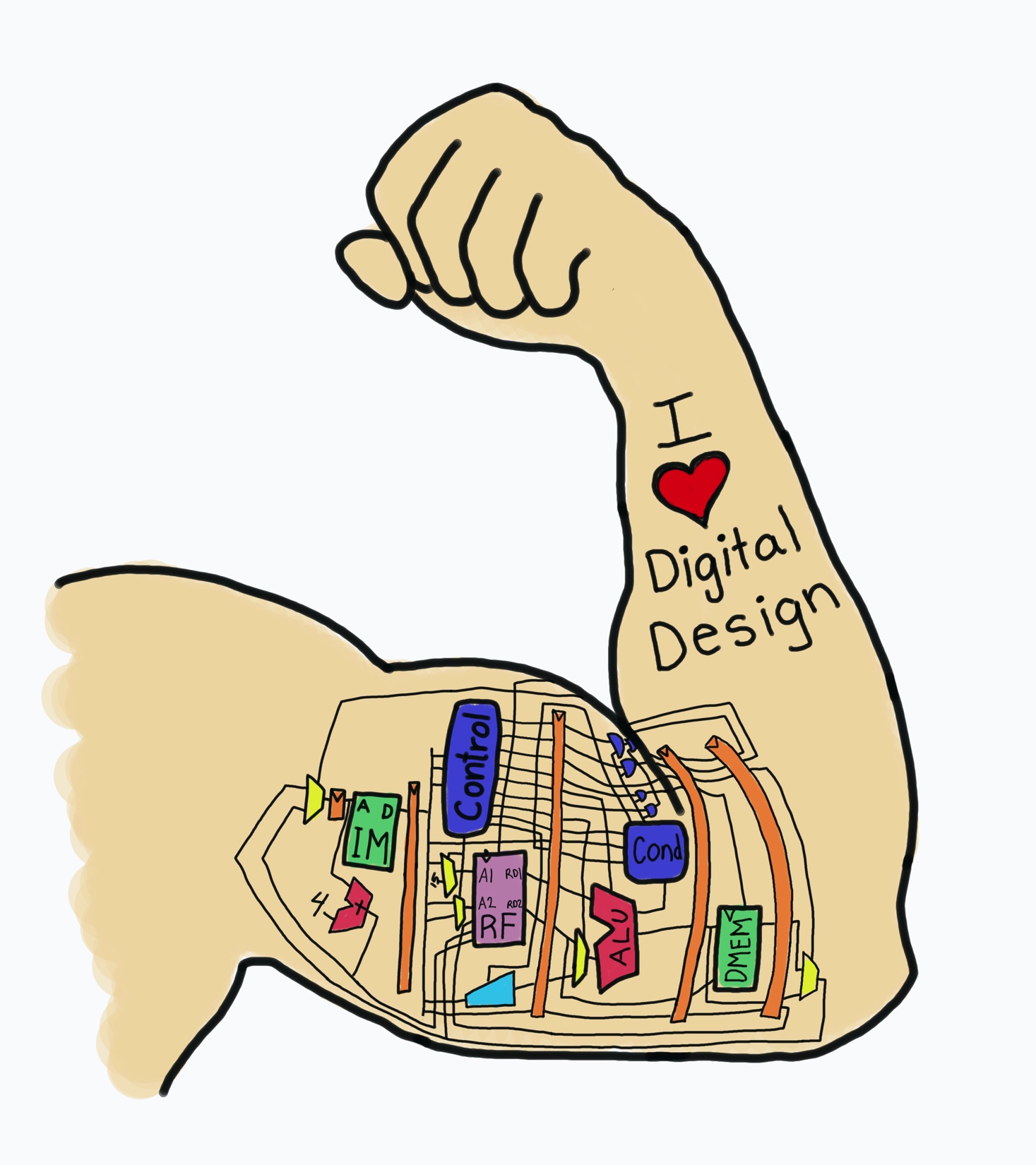 Lecture 3: Timing &Sequential Circuits
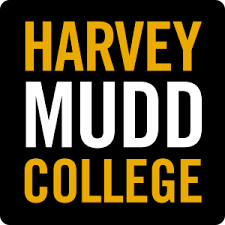 Lecture 3
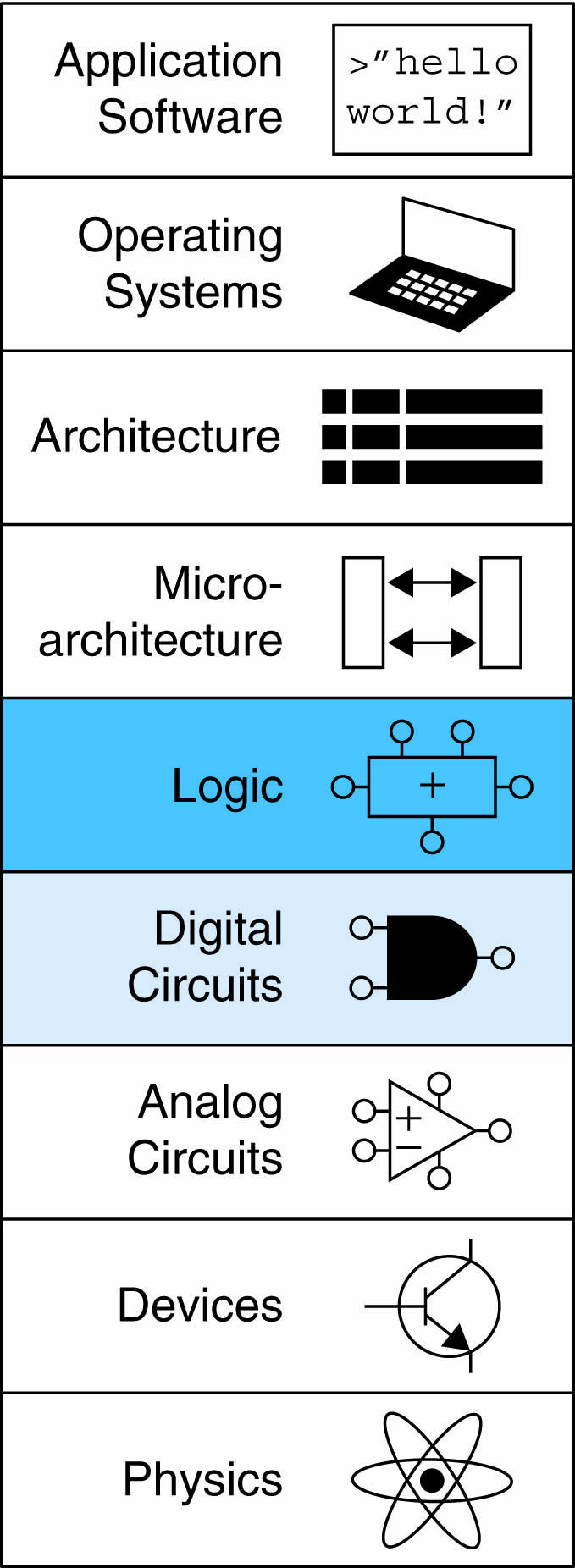 Timing
Sequential Circuits
Latches and Flip-Flops
Synchronous Logic Design
Introduction
A logic circuit is composed of:
Inputs
Outputs
Functional specification
Timing specification
Timing
Delay: time between input change and output changing
How to build fast circuits?
Propagation & Contamination Delay
Propagation delay: tpd = max delay from input to output
Contamination delay: tcd = min delay from input to output
Propagation & Contamination Delay
Delay is caused by
Capacitance and resistance in a circuit
Speed of light limitation
Reasons why tpd and tcd may be different:
Different rising and falling delays
Multiple inputs and outputs, some of which are faster than others
Circuits slow down when hot and speed up when cold
Critical (Long) & Short Paths
Critical (Long) Path: tpd = 2tpd_AND + tpd_OR
		                 Short Path:  tcd = tcd_AND
Example: 8-input OR Delay
Find the minimum and maximum delay of this 8-input OR
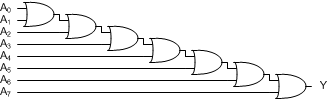 Solution: 8-input OR Delay
Find the minimum and maximum delay of this 8-input OR




Annotate each node with earliest and latest arrivals
Min = 15 ps from A7 to Y.  
Max = 140 ps from A0 to Y.
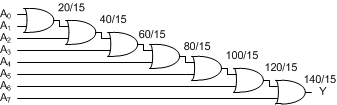 Example: Optimized 8-input OR
Redesign the 8-input OR to be as fast as possible.
Example: Optimized 8-input OR
Redesign the 8-input OR to be as fast as possible.


Try various possibilities:
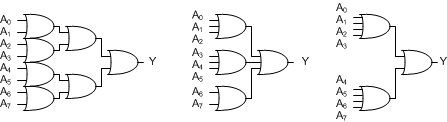 Solution: Optimized 8-input OR
Redesign the 8-input OR to be as fast as possible.


Annotate delays.  OR3+OR3 is fastest (50 ps).
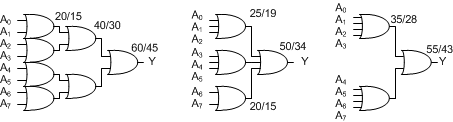 Sequential Logic Introduction
Outputs of sequential logic depend on current and prior input values – it has memory.
Some definitions:
State: all the information about past inputs necessary to explain its future behavior
Latches and flip-flops: state elements that store one bit of state
Synchronous sequential circuits: combinational logic followed by a bank of flip-flops
Sequential Circuits
Give sequence to events
Have memory (short-term)
Use feedback from output to input to store information
State Elements
The state of a circuit influences its future behavior
State elements store state
Bistable circuit
SR Latch
D Latch
D Flip-flop
Bistable Circuit
Fundamental building block of other state elements
Two outputs: Q, Q
No inputs
Bistable Circuit Analysis
Consider the two possible cases:
Q = 0: 
   then Q = 0, Q = 1 (consistent)

Q = 1: 
   then Q = 1, Q = 0 (consistent)


Stores 1 bit of state in the state variable, Q (or Q)
But there are no inputs to control the state
SR (Set/Reset) Latch
SR Latch


Consider the four possible cases:
S = 1, R = 0
S = 0, R = 1
S = 0, R = 0
S = 1, R = 1
SR Latch Analysis
S = 1, R = 0: 
   then Q = 1 and Q = 0
   Set the output


S = 0, R = 1: 
   then Q = 0 and Q = 1
   Reset the output
1
1
SR Latch Analysis
S = 0, R = 0: 
   then Q = Qprev
   Memory!


S = 1, R = 1: 
   then Q = 0, Q = 0
   Invalid State
   Q ≠ NOT Q
1
SR Latch Symbol
SR stands for Set/Reset Latch
Stores one bit of state (Q)
Control what value is being stored with S, R inputs
Set: Make the output 1 
   (S = 1, R = 0, Q = 1)
Reset: Make the output 0 
   (S = 0, R = 1, Q = 0)
Avoid invalid state 
	(when S = R = 1)
D Latch
Two inputs: CLK, D
CLK: controls when the output changes
D (the data input): controls what the output changes to
Function
When CLK = 1, 
   D passes through to Q (transparent)
When CLK = 0, 
   Q holds its previous value (opaque)
Avoids invalid case when 
   Q ≠ NOT Q
D Latch Internal Circuit
D Flip-Flop
Inputs: CLK, D
Function
Samples D on rising edge of CLK
When CLK rises from 0 to 1, D passes through to Q
Otherwise, Q holds its previous value
Q changes only on rising edge of CLK
Called edge-triggered
Activated on the clock edge
D Flip-Flop Internal Circuit
Two back-to-back latches (L1 and L2) controlled by complementary clocks
When CLK = 0
L1 is transparent
L2 is opaque
D passes through to N1
When CLK = 1
L2 is transparent
L1 is opaque
N1 passes through to Q
Thus, on the edge of the clock (when CLK rises from 0   1)
D passes through to Q
D Latch vs. D Flip-Flop
Registers: Multi-bit Flip-Flop
Enabled Flip-Flops
Inputs: CLK, D, EN
The enable input (EN) controls when new data (D) is stored
Function
EN = 1: D passes through to Q on the clock edge 
EN = 0: the flip-flop retains its previous state
Resettable Flip-Flops
Inputs: CLK, D, Reset
Function:
Reset = 1:  Q is forced to 0 
Reset = 0:  flip-flop behaves as ordinary D flip-flop
Resettable Flip-Flops
Two types:
Synchronous: resets at the clock edge only
Asynchronous: resets immediately when Reset = 1
Asynchronously resettable flip-flop requires changing the internal circuitry of the flip-flop
Synchronously resettable flip-flop?
Resettable Flip-Flops
Two types:
Synchronous: resets at the clock edge only
Asynchronous: resets immediately when Reset = 1
Asynchronously resettable flip-flop requires changing the internal circuitry of the flip-flop
Synchronously resettable flip-flop
Settable Flip-Flops
Inputs: CLK, D, Set
Function:
Set = 1:  Q is set to 1 
Set = 0:  the flip-flop behaves as ordinary D flip-flop
Sequential Logic
Sequential circuits: all circuits that aren’t combinational
A problematic circuit:



No inputs and 1-3 outputs
Astable circuit, oscillates
Period depends on inverter delay
It has a cyclic path: output fed back to input
SystemVerilog Description
module flop(input  logic clk, d,
		output logic q);

  always_ff @(posedge clk)
    q <= d;
endmodule
Multi-input XOR: Odd parity
SystemVerilog Description
module flopenr(input  logic clk, en, reset, d,
		   output logic q);

  always_ff @(posedge clk, posedge reset)
    if (reset)   q <= 0;
    else if (en) q <= d;
endmodule
Multi-input XOR: Odd parity
SystemVerilog Description
module flopenr #(parameter WIDTH = 4)
                (input  logic clk, reset, en,
                 input  logic [WIDTH-1:0] d, 
                 output logic [WIDTH-1:0] q);
  always_ff @(posedge clk, posedge reset) 
    if (reset) q <= 0;
    else if (en) q <= d;
endmodule
Multi-input XOR: Odd parity
Synchronous Sequential Logic Design
Breaks cyclic paths by inserting registers
Registers contain state of the system
State changes at clock edge: system synchronized  to the clock
Rules of synchronous sequential circuit composition:
Every circuit element is either a register or a combinational circuit
At least one circuit element is a register
All registers receive the same clock signal
Every cyclic path contains at least one register
Two common synchronous sequential circuits
Finite State Machines (FSMs)
Pipelines